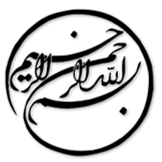 تاثیر ساختار سرمایه و نوآوری بر عملکرد شرکت. اثرات مستقیم و غیرمستقیم ساختار سرمایه
دانشجو:
استاد:
سال تحصیلی:
نام درس:
فصل اول: مقدمه

ساختار سرمایه به تامین مالی دارایی های شرکت از طریق بدهی ها و حقوق صاحبان سهام مربوط است و به همین دلیل یکی از مهمترین تصمیمات هر شرکت است. پژوهش های زیادی به رابطه بین قدرت نفوذ و عملکرد یک شرکت پرداخته اند. تعدادی از مطالعات نشان دادند نوآوری عامل مهمی در زمینه اقتصاد دانش و رقابتی بودن کسب وکار است. نوآوری به پیشرفت پایدار شرکت ها کمک می کند. از طرف دیگر عدم قطعیت فناورانه می تواند تاثیر منفی یا سطح بالایی از ریسک را بر حسب R&D داشته باشد، به همین دلیل بر نوآوری تاثیرگذار است. این پژوهش شرکت های بزرگ در کشورهای توسعه یافته را مد نظر قرار داده است، از این رو نگرش هایی مناسب با شرکت های کوچک و متوسط (SME ها) آمریکای لاتین، دانشگاهیان، سیاست گذاران و تصمیم گیرندگان ارائه می کند.
1/11
فصل اول
مقدمه
1
فصل دوم: مروری بر مطالعات پیشین

مطالعات زیادی ساختار سرمایه و تاثیر آن بر عملکرد شرکت را بررسی کردند. تعدادی از مطالعات توانستند اثر مثبتی را ثابت کنند، تعدادی دیگر از مطالعات تجربی، یک رابطه منفی بین اهرم مالی و اثربخشی هزینه را ثابت می کنند. مسائل مالی یک اصل مهم در فرآیند نوآوری هستند. شرکت های نوآور نمی توانند دسترسی ثابتی به حمایت اقتصادی مورد نیازشان داشته باشند. تیتمن و وسل کشف کردند که ارتباطی بین ساختار سرمایه و سرمایه گذاری وجود دارد که به بدهی کمتر اشاره دارد. مینا و همکارانش نشان دادند که کسب و کارهای در حال توسعه که تکنولوژی را به کار می گیرند، به احتمال زیاد به جای حمایت مالی از طریق بدهی، دسترسی بیشتری برای استفاده از سرمایه دارند و اولویت بیشتری برای آن قائلند.
2/11
فصل دوم
مروری بر مطالعات پیشین
2
1
لطفا توجه داشته باشيد
که اين فايل تنها بخشی از محصول بوده و صرفا جهت معرفی محصول ميباشد
برای خريداری و دانلود فايل کامل مقاله به زبان فارسی
با فرمت پاورپوينت (با قابليت ويرايش(
اينجا کليک نماييد.
فروشگاه اينترنتی ايران عرضه www.iranarze.ir
5
4
3
2
1